TIẾNG VIỆT 1
Tập 1
Tuần 12
Bài 58: ăn – ăt
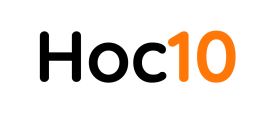 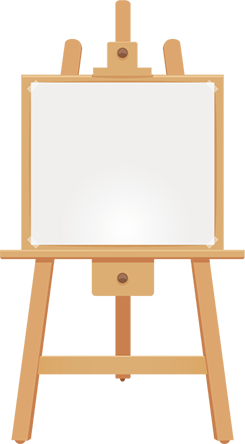 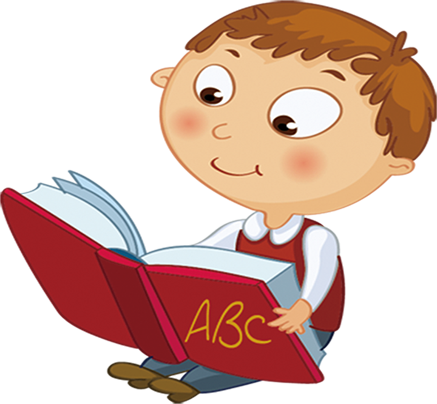 Tập đọc
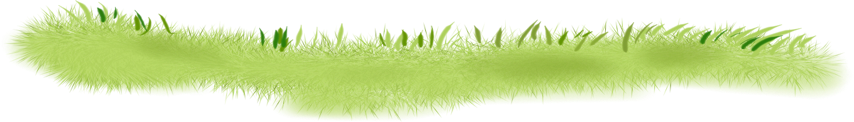 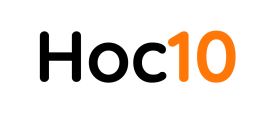 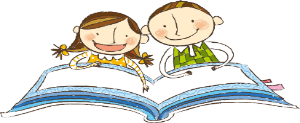 Tập đọc
Ở nhà Hà
	Nhà Hà có bà và ba má. À, có cả Hà và bé Lê nữa chứ.
	6 giờ, Hà giúp má sắp cơm. Ba cho gà ăn. Bà rửa mặt cho bé Lê. Kế đó, cả nhà ăn cơm. 7 giờ, ba má dắt xe đi làm. Hà ra lớp. Bà đưa bé Lê đi nhà trẻ.
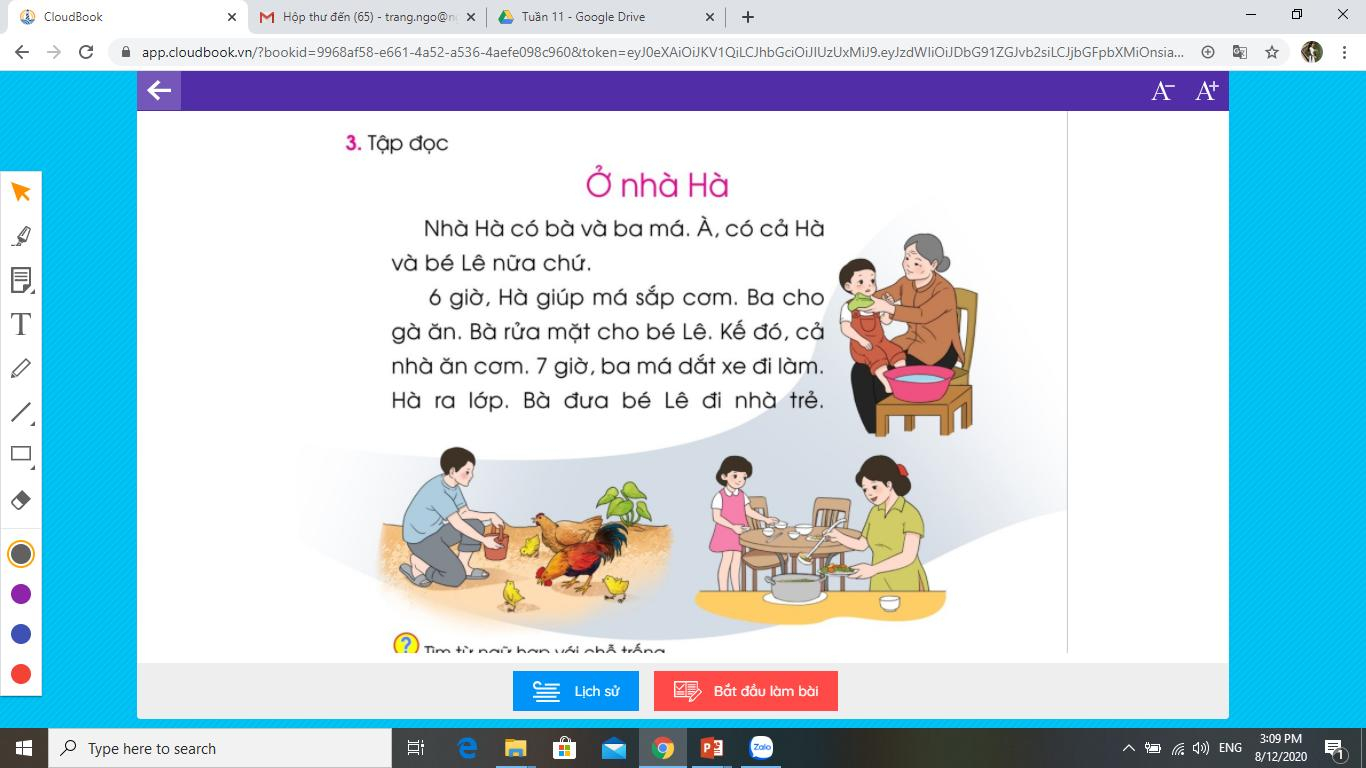 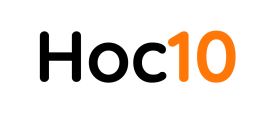 Luyện đọc từ
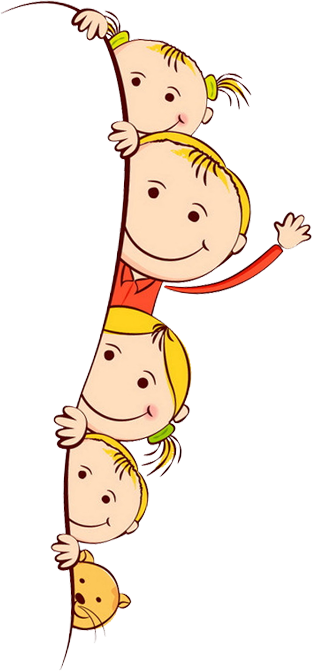 nữa
giúp
sắp cơm
rửa mặt
dắt xe
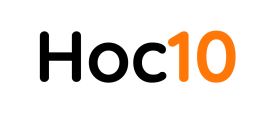 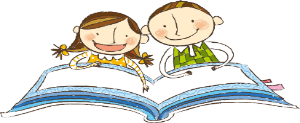 Tập đọc
Ở nhà Hà
	Nhà Hà có bà và ba má. À, có cả Hà và bé Lê nữa chứ.
	6 giờ, Hà giúp má sắp cơm. Ba cho gà ăn. Bà rửa mặt cho bé Lê. Kế đó, cả nhà ăn cơm. 7 giờ, ba má dắt xe đi làm. Hà ra lớp. Bà đưa bé Lê đi nhà trẻ.
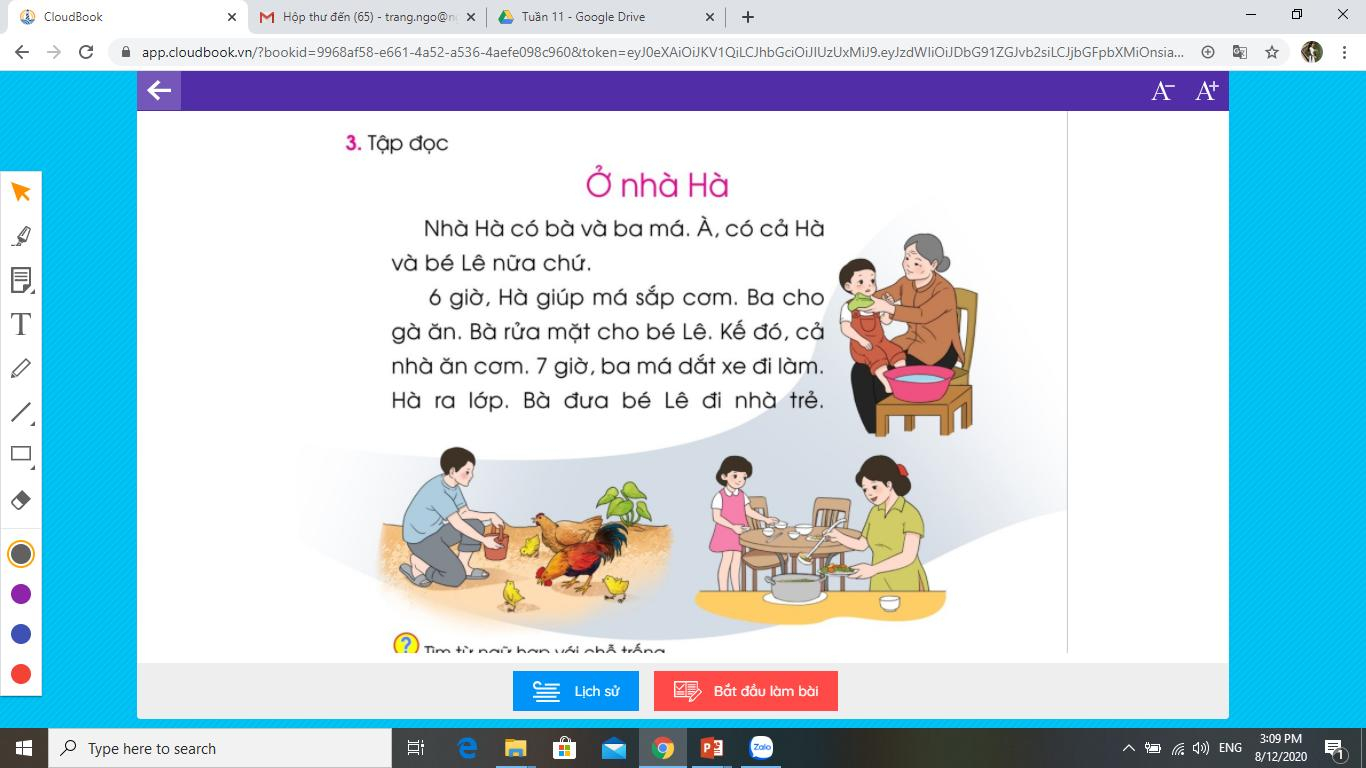 2
1
4
3
6
5
7
9
8
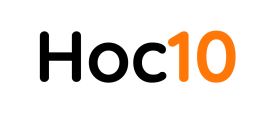 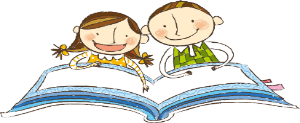 Luyện đọc câu
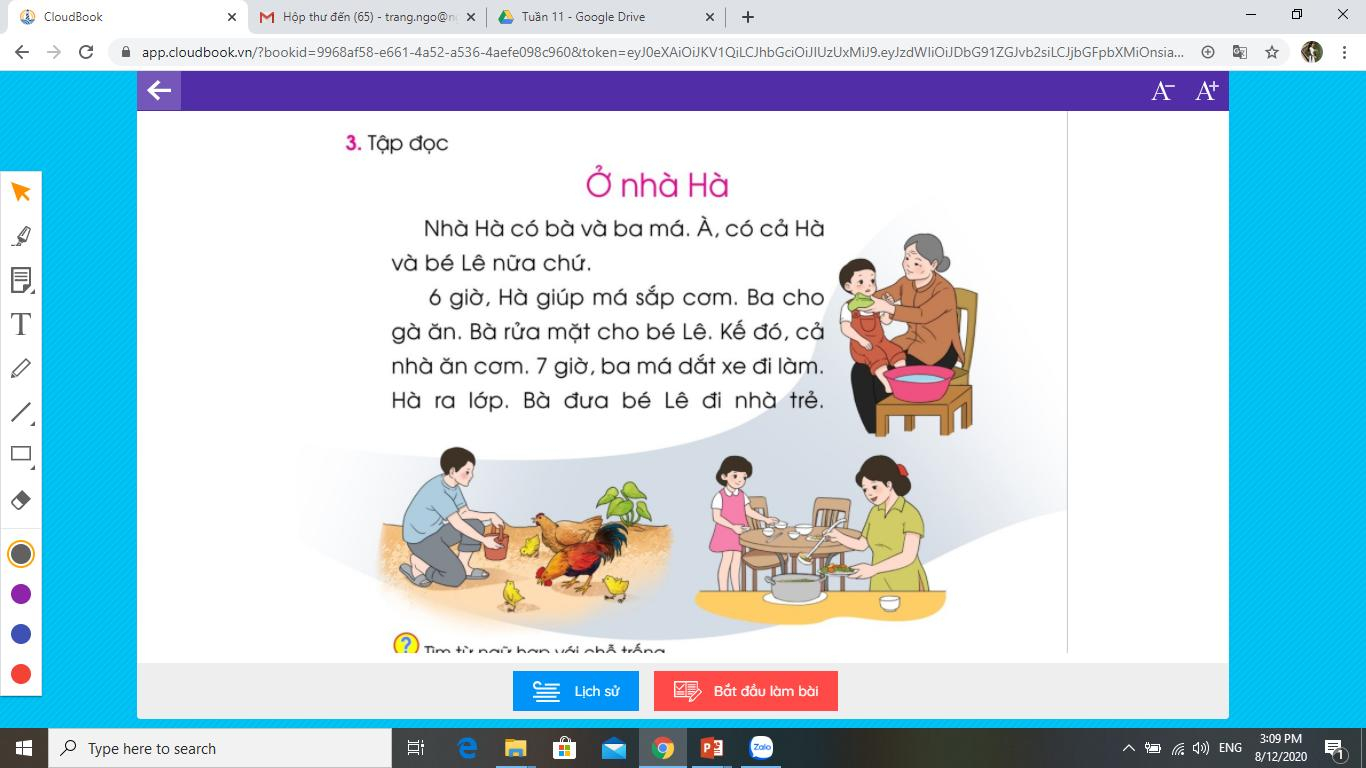 Ở nhà Hà
	Nhà Hà có bà và ba má. À, có cả Hà và bé Lê nữa chứ.
	6 giờ, Hà giúp má sắp cơm. Ba cho gà ăn. Bà rửa mặt cho bé Lê. Kế đó, cả nhà ăn cơm. 7 giờ, ba má dắt xe đi làm. Hà ra lớp. Bà đưa bé Lê đi nhà trẻ.
2
1
4
3
6
5
7
9
8
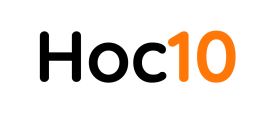 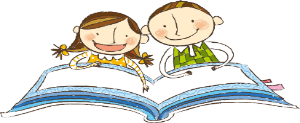 Chia đoạn
Ở nhà Hà
	Nhà Hà có bà và ba má. À, có cả Hà và bé Lê nữa chứ.
	6 giờ, Hà giúp má sắp cơm. Ba cho gà ăn. Bà rửa mặt cho bé Lê. Kế đó, cả nhà ăn cơm. 7 giờ, ba má dắt xe đi làm. Hà ra lớp. Bà đưa bé Lê đi nhà trẻ.
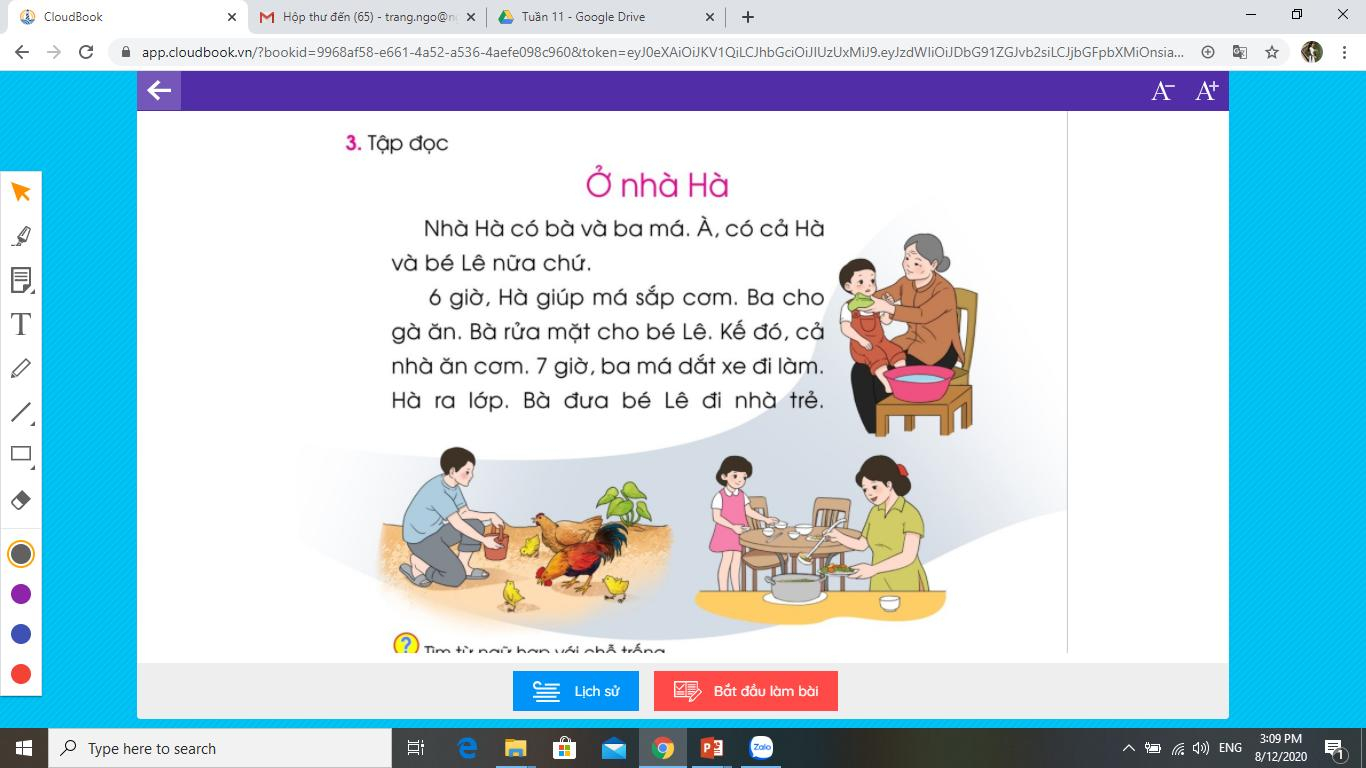 1
2
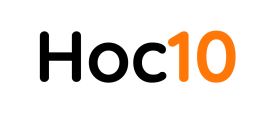 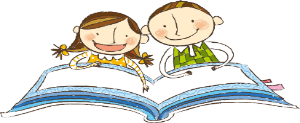 Tập đọc
Ở nhà Hà
	Nhà Hà có bà và ba má. À, có cả Hà và bé Lê nữa chứ.
	6 giờ, Hà giúp má sắp cơm. Ba cho gà ăn. Bà rửa mặt cho bé Lê. Kế đó, cả nhà ăn cơm. 7 giờ, ba má dắt xe đi làm. Hà ra lớp. Bà đưa bé Lê đi nhà trẻ.
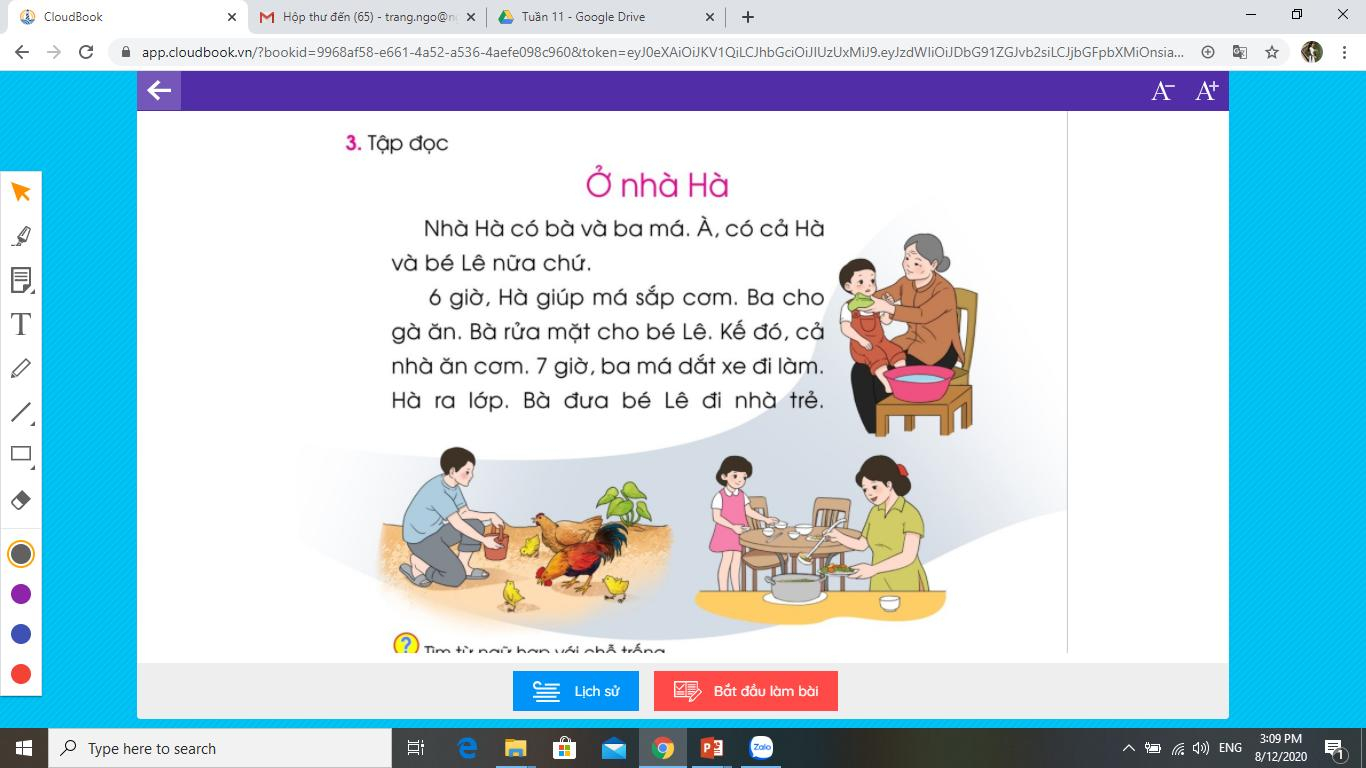 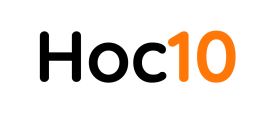 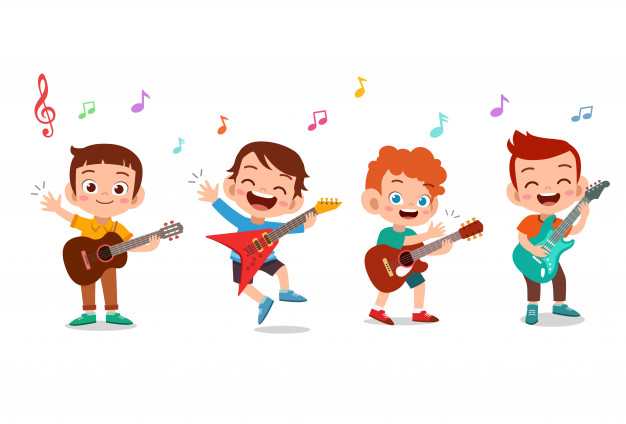 Thư giãn
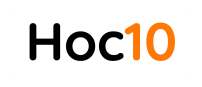 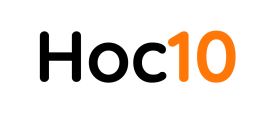 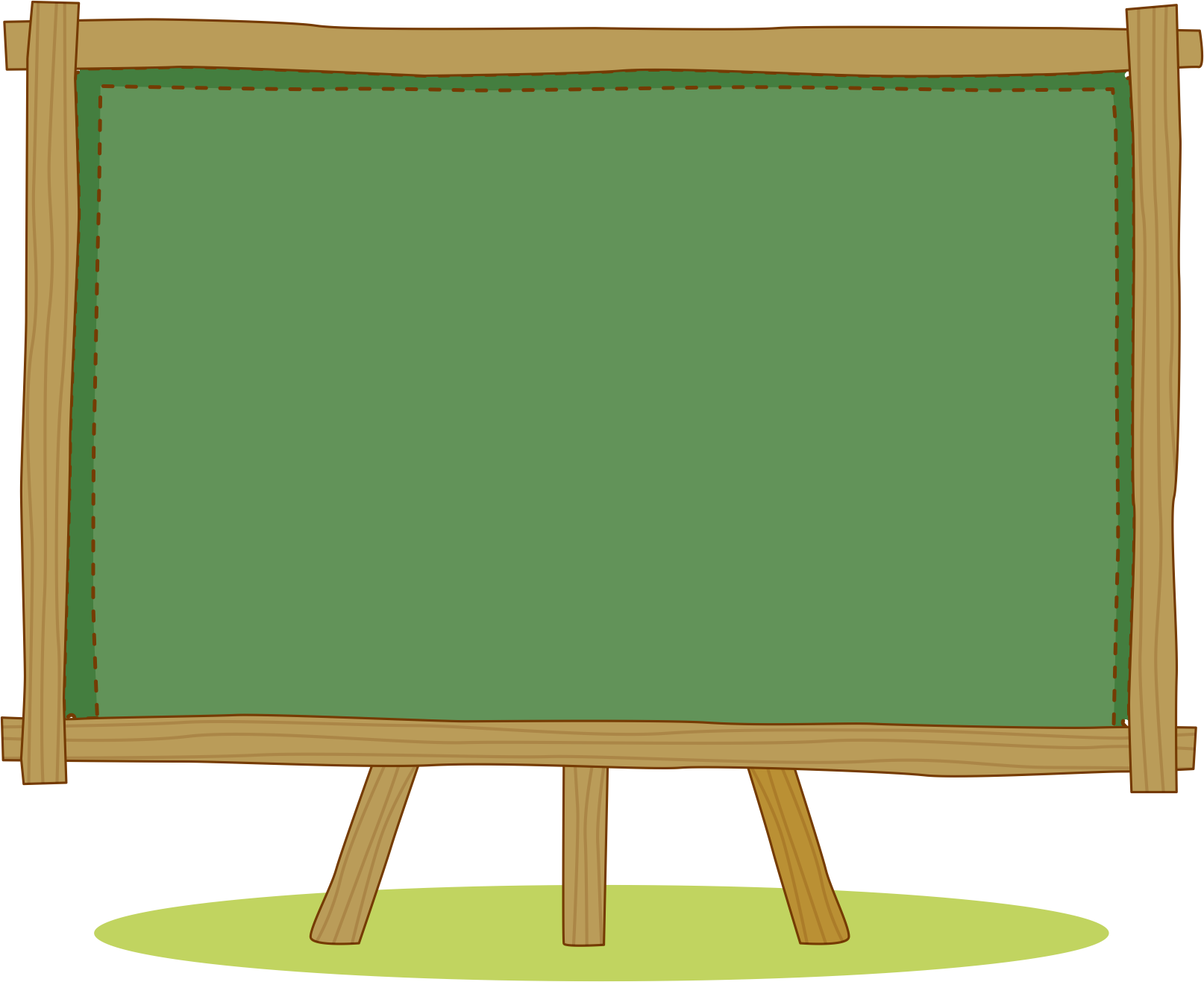 Tìm hiểu bài
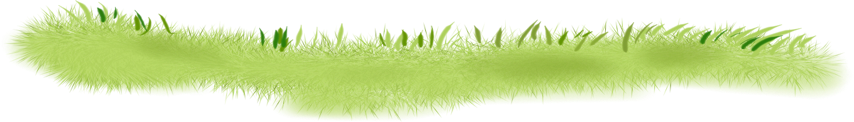 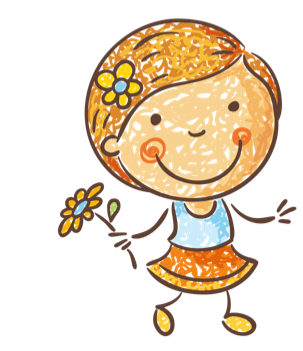 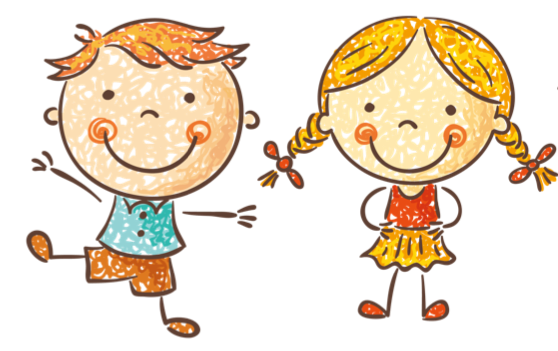 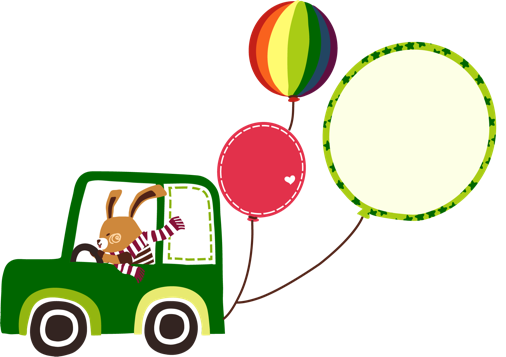 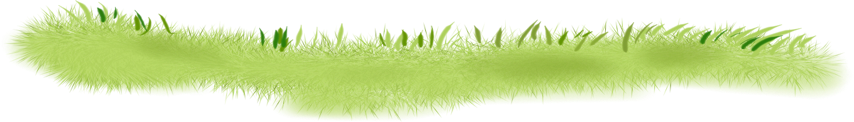 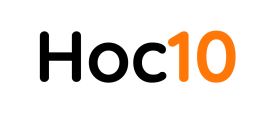 Nhà Hà có những ai?
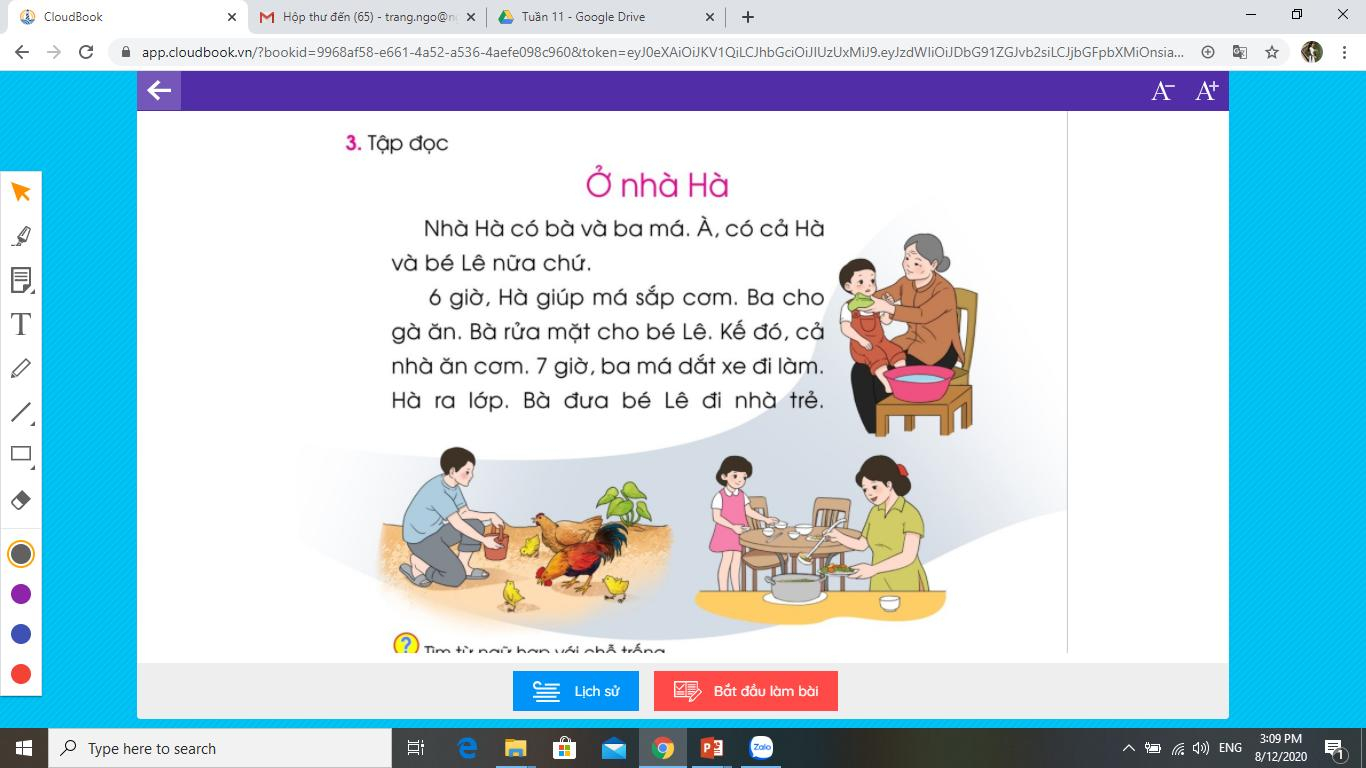 Ở nhà Hà
	Nhà Hà có bà và ba má. À, có cả Hà và bé Lê nữa chứ.
	6 giờ, Hà giúp má sắp cơm. Ba cho gà ăn. Bà rửa mặt cho bé Lê. Kế đó, cả nhà ăn cơm. 7 giờ, ba má dắt xe đi làm. Hà ra lớp. Bà đưa bé Lê đi nhà trẻ.
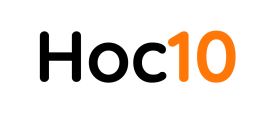 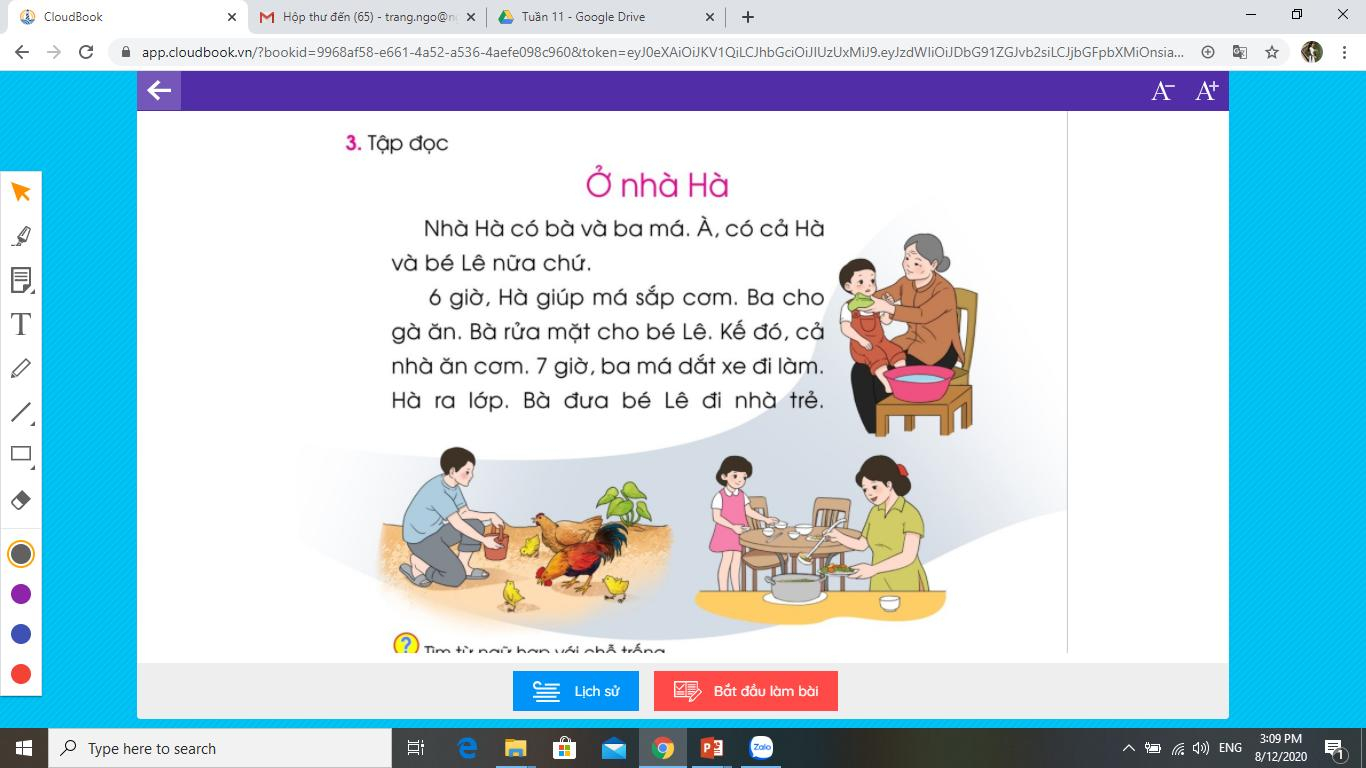 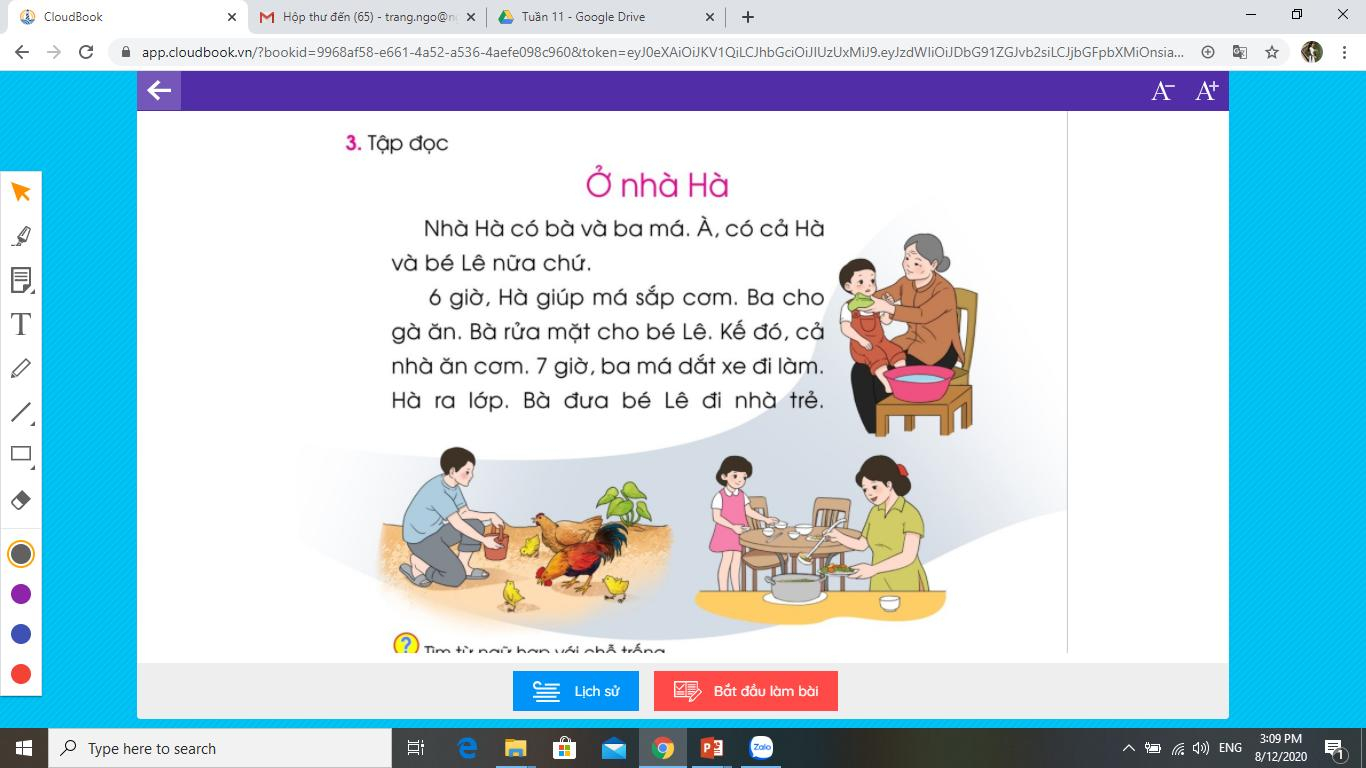 ba
Hà
má
bà
Nhà Hà có:
bé Lê
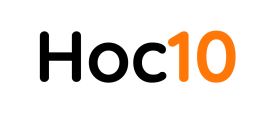 6 giờ, ba làm gì?
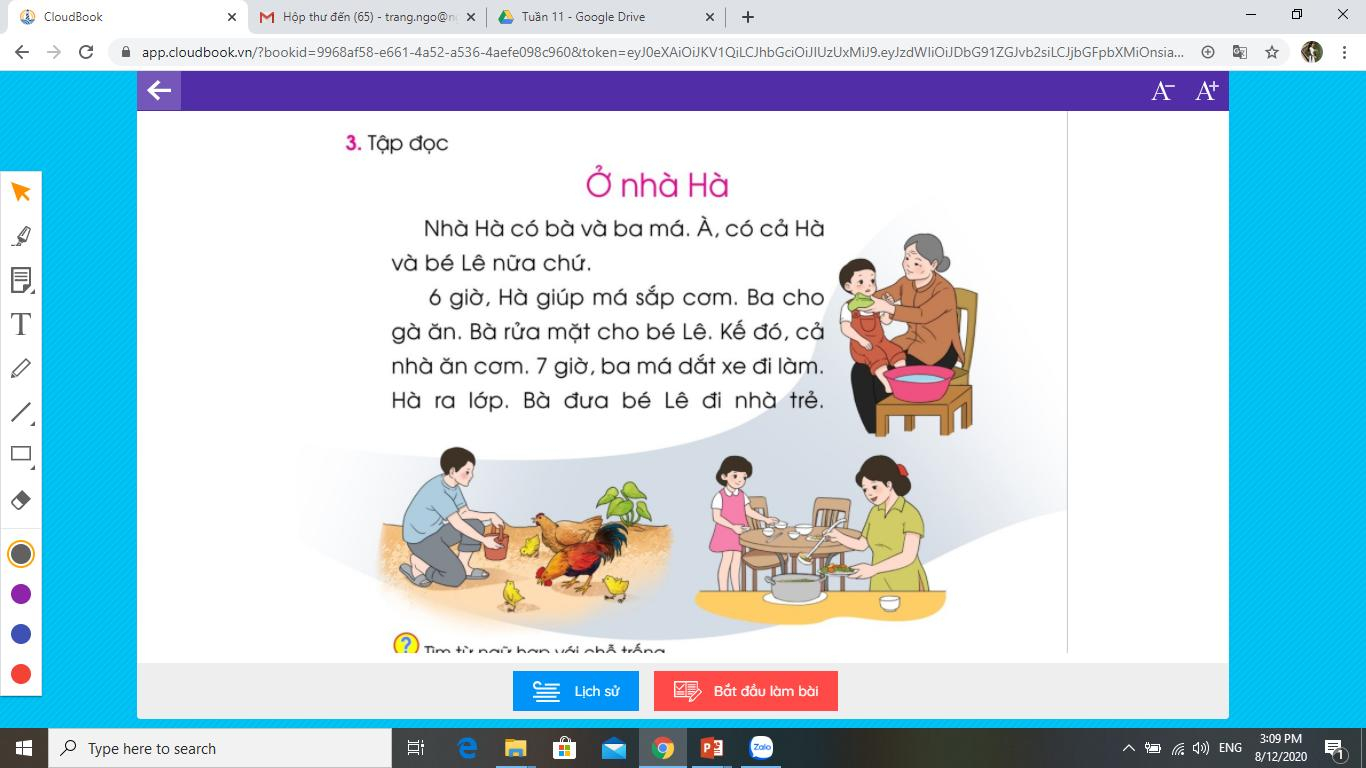 Ở nhà Hà
	Nhà Hà có bà và ba má. À, có cả Hà và bé Lê nữa chứ.
	6 giờ, Hà giúp má sắp cơm. Ba cho gà ăn. Bà rửa mặt cho bé Lê. Kế đó, cả nhà ăn cơm. 7 giờ, ba má dắt xe đi làm. Hà ra lớp. Bà đưa bé Lê đi nhà trẻ.
6 giờ, ba cho gà ăn.
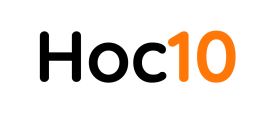 Tìm từ ngữ phù hợp với ô trống:
sắp cơm
dắt xe
Bà
đưa
Hoc10 chúc các em học tốt!